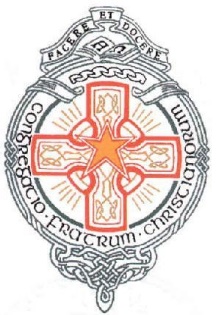 SENIOR SCHOOL YEAR 13 INDUCTION
AUGUST 2023
Head of School
Ms C O’Hare
Content
Head of School
Academic Indiscipline
Attendance
Transport
Exams and Progress 
4  3 A levels

Principal’s Address

Transport
Year Head
Part time Work
Study Hall
After School Study
Coursework Deadlines
Practical Subjects
Welcome/Information Morning
Welcome to all/Congratulations on your Ks4 Achievements
Information meeting 
Post-16 /Ks5 Curriculum 
Choices
Examinations /Progress
Subject Choices /Ks5 Curriculum
20 A Level Subjects/ 3 BTEc Offers/ 7 SHS – SEE option form
Honest and Realistic Choices based on GCSE academic performance ==>conversations with HoDs/A Level Teachers
Honest Balance of Choices – 3 or 4 ??
Blocks are built – no movement/ Ad Hoc Requests – SHS
Where classes are oversubscribed – GCSE Performance/best of 9
Return of Options form to General office/ front desk – signed by parent and all HoDs/A Level teacher
Concerns – contact made and alternative offer made.
Examinations/ Progress monitoring
Focus: Student’s  will be challenged and stretched;
Reviews take place in October, December and March – all progress communicated home 
Each student will have a target grade for each of their subjects set by in consultation with subject teacher  following October review
This is then used as a bench mark for reviewing progress – e.g. a student whose target is 3 A’s could have a review meeting even though he has achieved 3 B’s
A predicted grade is set by your teacher based on your actual performance.
Underperforming students will be supported by subject teacher, form teacher, Year Head and Head of School
Christmas Exam
This is the most important opportunity for your son (full past papers) and PTM will happen in early January so that you can discuss and understand his performance
Formal written Report received before the January PTM 2024.
Under no circumstance should a student miss a Christmas Exam.  These are important exams.
Reduction from Four to Three A levels
Students can if they wish drop one of their four subjects
Normally we would expect students to drop the subject with lowest mark- progress/ review – advice given.
Important to get career advice before making this decision – you must speak with Ms Reynolds.
People looking to do high demand courses should consider keeping four A level subjects 
When decision is made bring letter from home (signed by careers department) to me and then inform relevant teacher that you are leaving that class, you will then be assigned study periods in place of dropped subject classes
Academic Indiscipline – What is It?
Ks5 – a step up / Support and Challenge
Homework / Class Tests/Exams/Module Results/ Coursework/ Attendance
 Management of time in senior study/ BTEC classrooms – independent work
It is the single most important factor in students not achieving their target grades – can have profound impact on your career plans.
Don’t be economical with the truth:
‘I have no work to do’/‘I did all the work I need to do in the Study Hall’ - three hours study a night
The only person that can make an A level student work is the student – your response is Critical
Many of you will go through Senior school without any difficulty and leave here with the excellent results you need
Attendance
We are asking you as parents not to support your son in taking time off school

Things that you are likely to hear are:
‘I only have two classes today’- ALL Students must be in school for 9am sharp.
‘I have no class until 12.00 – ALL Students  must be in school for 9am.
‘I need to take time off to do coursework’/‘Everyone else is taking time off’
All classes – curriculum and careers
Registers for all classes on Sims and absences notified by the parents app. (Friday pm – open messages)
Absence
If your son is absent for a genuine reason then he needs to have a note signed by you 
If your son has medical or dental appointments please do not arrange these for during the school day – medical practitioners do work after 3.20!
Driving Lessons- can only be arranged within non- contact class time. 
Failure to attend class = Friday Detention /Year Tutor will phone parents
Second offence =  detention/ meeting with Parents/Student and Head of School
Third offence can result in a suspension
A Fresh Start….
Adults – expectations and behaviour
A work ethic
Self-Choice – not A la carte
Expectations – staff and students
Relationships – Peer/Staff/Parents
Clean Slate
Year Head
Mr M Grogan
EMA - Education Maintenance Allowance
If you are in receipt of EMA please remember to register online before the start of term. Packs are available at general office.

If you are absent on a day or any part of a day you must bring in a free standing (hand written) note indicating reason for absence on day of return.
  
You MUST ensure your note covers date/reason. 
You will be given one days grace  - If this is not done you cannot be marked present with EMA  and you will loose the payment – this is the Education Department’s rule and one which we must comply with.
Part Time Work/Transport
Need to maintain BALANCE
Recommend that students should not work 
	Monday – Thursday evenings
If doing part time work on weekends time must also be made for study
Recommended study time is 20 hours a week outside of school
Cars to school (when this happens)
there are designated parking
please respect our  residents
You are not allowed to drive to Sacred Heart  classes
Watch your speed.
In School but Not Registered
All students must register with their form teacher if they are late.
In the past some students have not registered when they come in late so that they can leave school early! This will not happen with our year group.
This is full time education – not part-time or student’s directing their own time.
Study Hall – Assembly Hall
Bring your own Device
Wifi Access/Chrome books available
Wireless Printing
Engine room of A level studies
All students have study hall periods in the week
Many students waste this time
Do not use Study Hall to ‘catch up’ on homework
‘No Phone’ distraction
After School Study
After school study available 
	Monday /Wednesday/ Friday 3.30-4.30

Important to cultivate good routines for independent study early in the term.
Coursework Deadlines
Exam Boards set these deadlines – they are non negotiable
Teachers set internal deadlines so that they can advise students regarding how their work can be improved and for internal moderation.
Failure by students to meet internal deadlines will have a significant impact on their grades.
Coursework should not be left to the last minute and time should not be taken off school to complete work because of failure by the student to manage his time throughout the year
BTEC deadlines are imperative – contact with home.

Please follow the advice of your subject teachers, they know best.
Ms A Reynolds
HEAD OF CAREErs
Principal
MrS G SAVAGE